Short-range and tensor correlations in light
nuclei studied with antisymmetrized
molecular dynamics (TOAMD)
Mengjiao LYU           (RCNP) 
Masahiro ISAKA       (Hosei)
Hiroshi TOKI             (RCNP) 
Hisashi HORIUCHI   (RCNP)
Kiyomi  IKEDA          (RIKEN)  Tadahiro SUHARA   (Matsue)
Taiichi YAMADA      (Kanto Gakuin)
Takayuki  MYO
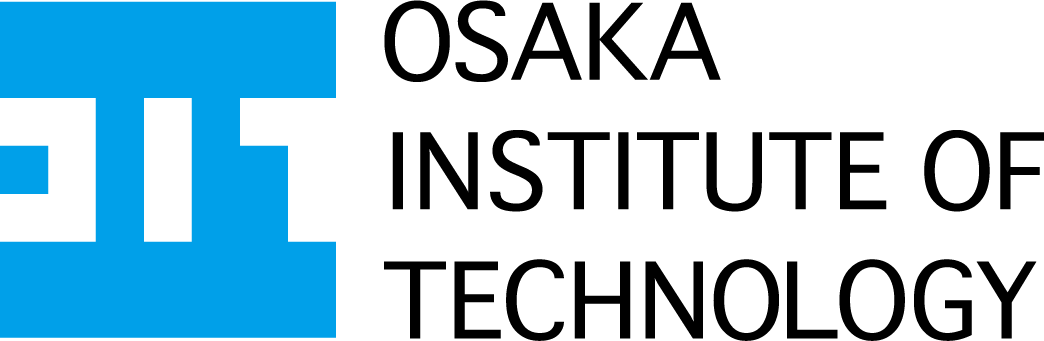 QNP2018   2018.11,  Tsukuba
Outline
F
Deuteron properties & tensor force
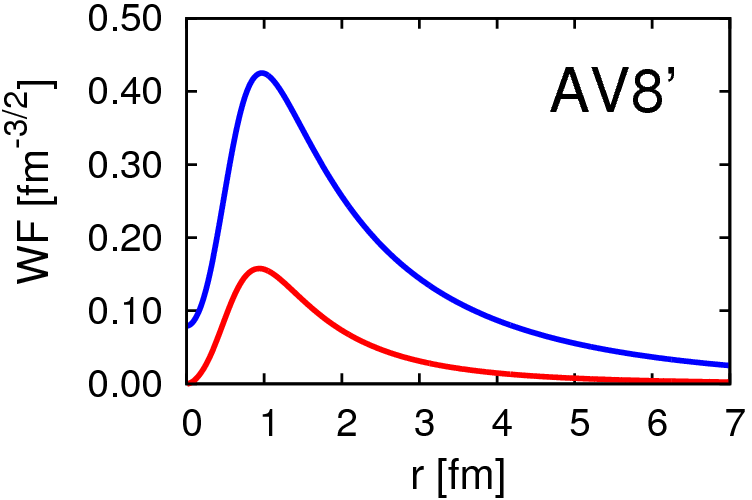 S
S  11.31
D    8.57
D
SD -18.93
DD    2.29
r [fm]
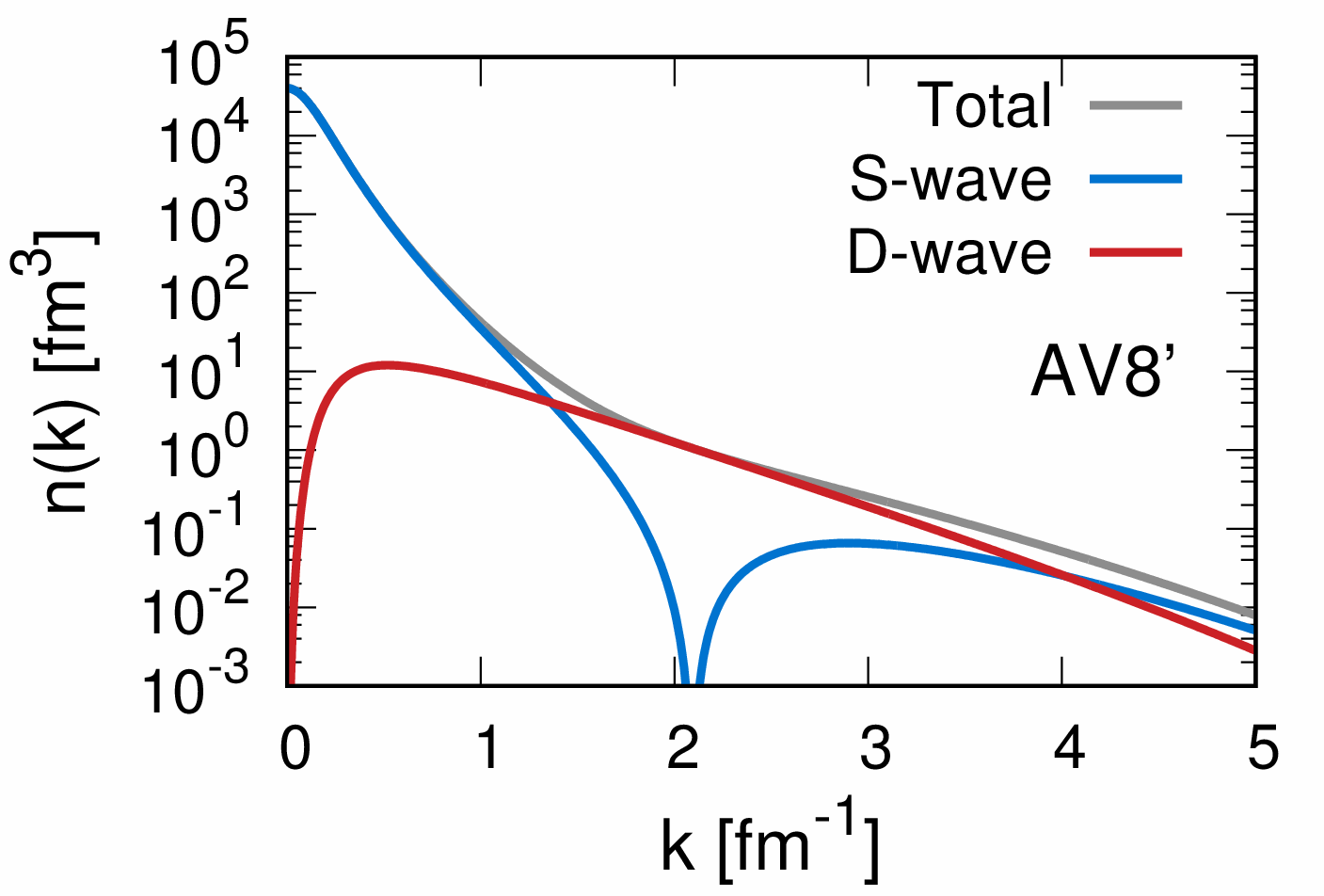 S
S   2.00
D  1.22
D
d-wave is 
“spatially compact” 
(high-momentum)
Prog. Theor. Exp. Phys. 2015, 073D02 (38 pages)
DOI: 10.1093/ptep/ptv087
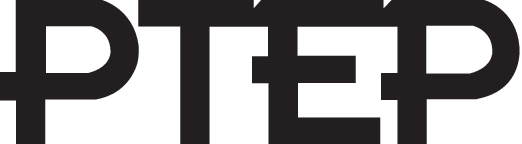 Tensor-optimized antisymmetrized molecular dynamics in nuclear physics (TOAMD)
Takayuki Myo,  Hiroshi Toki,  Kiyomi Ikeda,  Hisashi Horiuchi, and Tadahiro Suhara
4
General formulation of TOAMD
tensor
short-range
Power series expansion, but, all F are independent
tensor  short-range
nucleon w.f.
Gaussian wave packet
spin-isospin dependent
Eigenvalue problem
Matrix elements of correlated operator
Correlated Hamiltonian
Correlated Norm
Classify the connections of F, H  into many-body operators using cluster expansion method
3-body
4-body
bra
F†
V
F
ket
i   j   k
i   j   k  l
(2-body)2
(2-body)3
single particle
relative
PLB 769 (2017) 213 
PRC 95 (2017) 044314
PRC 96 (2017) 034309 PTEP (2017) 073D01
PTEP (2017) 111D01
Results
F
Single F
Double F
AMD
F
F
4p-4h
F
3p-3h
F
2p-2h
AV8’
SS
S
SD
DD
DS
D
F are independent
AMD
3H
F
F
Correlation functions
AV8’
SS
S
SD
DD
DS
D
PLB769 (2017) 213
3H
F are independent
Kinetic/2
Reproduce the Hamiltonian components of 3H
Central
Tensor
F
F
Correlation functions
AV8’
SS
S
SD
DD
DS
D
F are independent
AMD
4He
F
F
Correlation functions
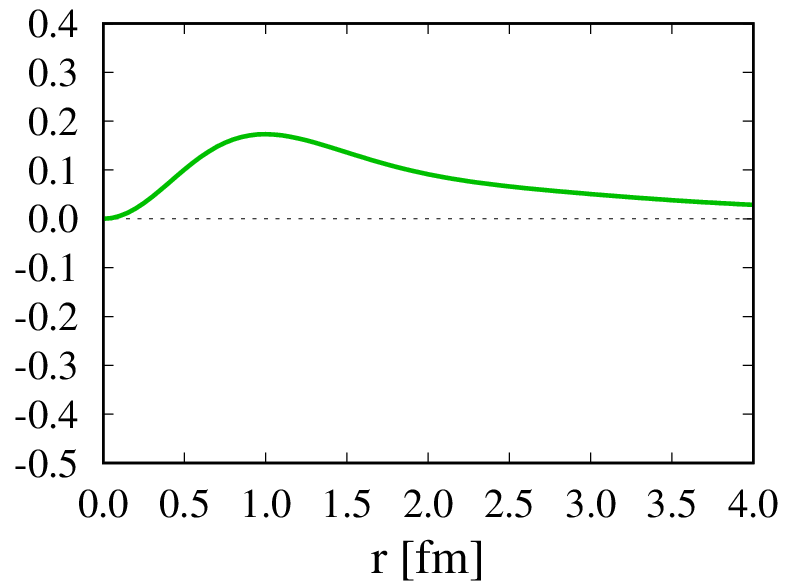 FS   3E
r2×FD    3E
Amplitude
intermediate
long
FS   1E
4-body
3-body
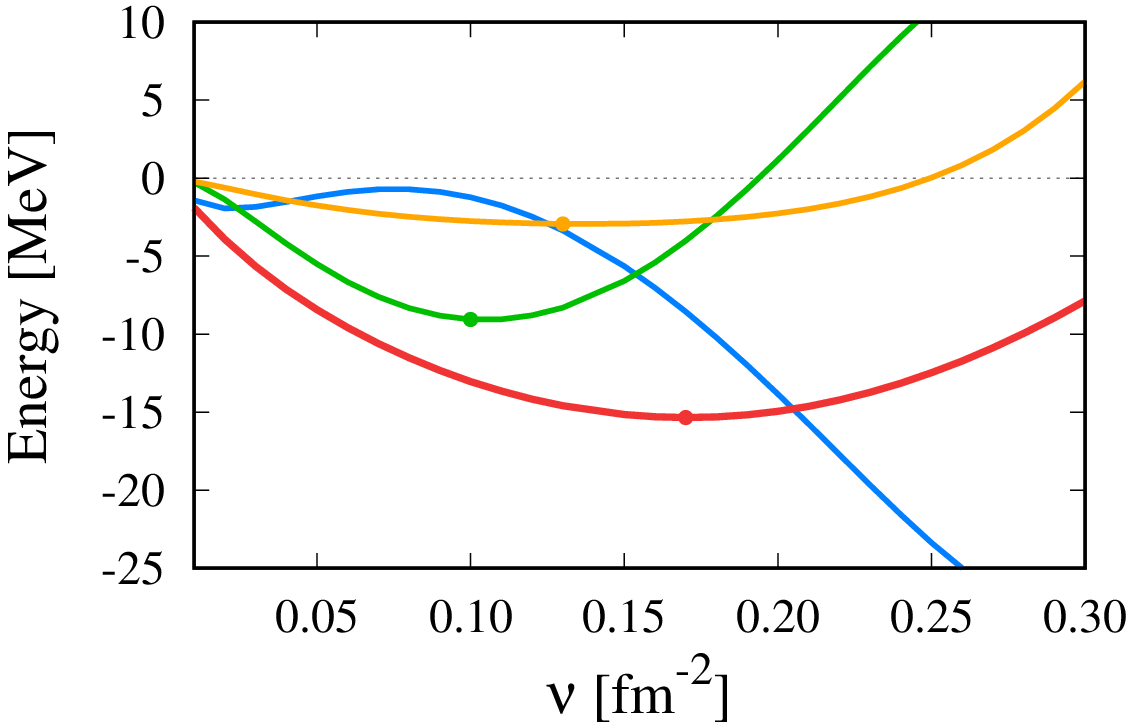 3H
4He
3-body
Energy
Energy
2-body
2-body
Many-body terms play a decisive role for energy saturation
NO energy saturation within 2-body term
PTEP (2017) 073D01
12
High-Momentum Antisymmetrized Molecular Dynamics(HM-AMD)
TM et al.      PTEP (2017) 111D01     Tensor correlation vs. TOSM
Lyu et al.      PTEP (2018) 011D01     HM-AMD + TOAMD with AV8’
TM                PTEP (2018) 031D01     Short-range correlation with AV4’
Lyu et al.      arXiv:1807.11213          Submitted to RPC
Zhao et al.   arXiv:1811.00271          Submitted to RPC
13
TOAMD for p-shell nuclei
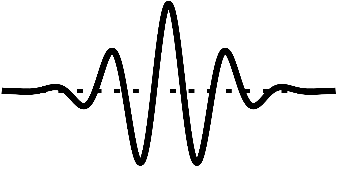 14
High-momentum AMD (HM-AMD)
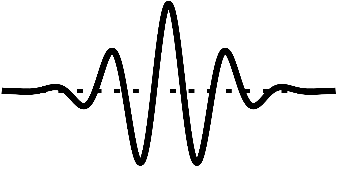 cf. TOAMD
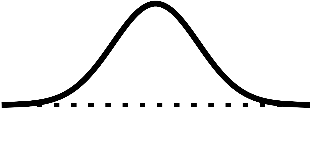 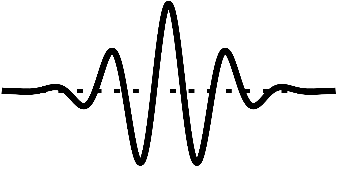 PTEP (2017) 111D01,  (2018) 011D01
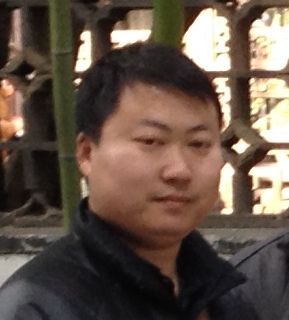 Lyu’s work: HM-AMD + TOAMD
(HM-TOAMD)
F
(RCNP, Osaka)
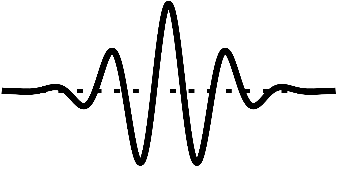 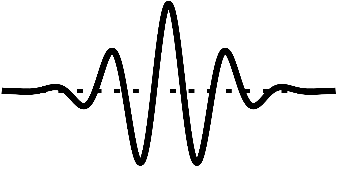 Energy, radius and Hamiltonian components
4He with AV8’ bare interaction
Superpose the basis states with different D’s for pairs.
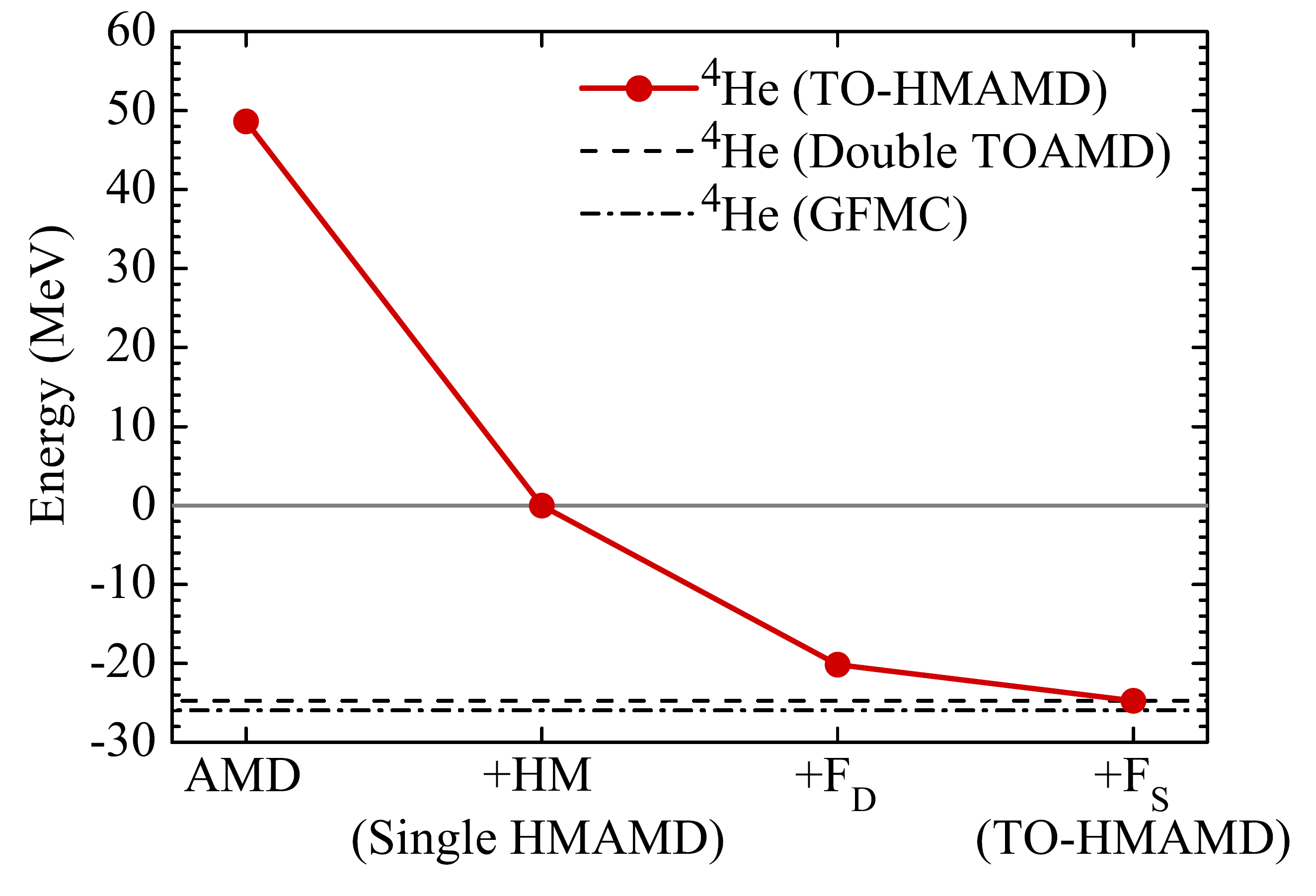 Lyu et al.   
PTEP 2018 (2018) 011D01,  
PRC  submitted
4He
Add bases successively
Energy, radius in 4He with HM-TOAMD
4He with AV8’ bare interaction
Superpose the basis states with different D’s for pairs.
[MeV]
[fm]
Lyu et al.   PTEP 2018 (2018) 011D01,  PRC
p-shell nuclei with HM-TOAMD is in progress.
Summary
Tensor-Optimized AMD (TOAMD)
Successive variational method for nuclei to treat VNN directly.
Correlation functions : FD (tensor) , FS (short-range).
F are independently optimized, better than Jastrow method.
 High-momentum AMD (HM-AMD)
High-momentum pairs using imaginary centroids in Gaussian wave packets
Comparison with shell model :  “One high-momentum pair” = 2p-2h correlation
Hybrid :  HM-TOAMD using VNN
PLB 769 (2017) 213
PRC 96 (2017) 034309
PTEP (2017) 111D01
PTEP (2018) 011D01
Backup
20
AV8’
SS
S
SD
DD
DS
D
4He
F are independent
Kinetic/2
Central
Tensor
F
F
Correlation functions
TOAMD & Jastrow method
R. Jastrow, Phys. Rev. 98, 1479 (1955)
f
f
TOAMD & VMC with Jastrow
VNN : AV6  for central                  & tensor forces   omit LS, L2, (LS)2 from AV14
Energy (MeV)
TOAMD (power series) gives better energy than VMC (Jastrow) from variational point of view
3H
Few-body
Independent optimization of all F
4He
PRC 96 (2017) 034309
JPS magazine (2017) Dec. 867
Correlation functions
AV6
SD
DS
S
DD
D
SS
same
Few-body
Kinetic/2
Central
3H
Tensor
F
Free F
F
Correlation functions
Diagrams of cluster expansion  - VNN -
4-body
2-body
3-body
bra
F
F
V
V
V
F
ket
5-body
6-body
Diagrams of cluster expansion, Kinetic energy
1-body
2-body
3-body
4-body
bra
F
F
T
T
T
F
ket
uncorrelated 
kinetic energy
5-body
Convergence of HM-AMD
VNN :  Central :  Volkov No.2 with M=0.6            LS & Tensor :  G3RS bare force
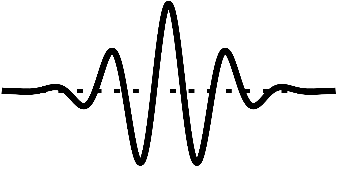 4He
HM-AMD
with 1 pair
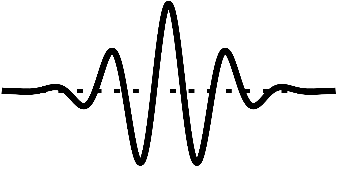 Tensor-optimized shell model (TOSM),complete 2p-2h.
“Criterion”
(0s)4
Add bases successively
Energy surface with the shift Dz
VNN :  Central Volkov No.2 with M=0.6, Coulomb,            LS & Tensor :  G3RS bare force
TM, K. Kato, K. Ikeda PTP113 (2005) 763
(0s)4
2 bases : (0s)4 
+ pn pair with Dz
Converge
4He
Superpose by increasing Dz
high-k
low-k
Hamiltonian Component in HM-AMD
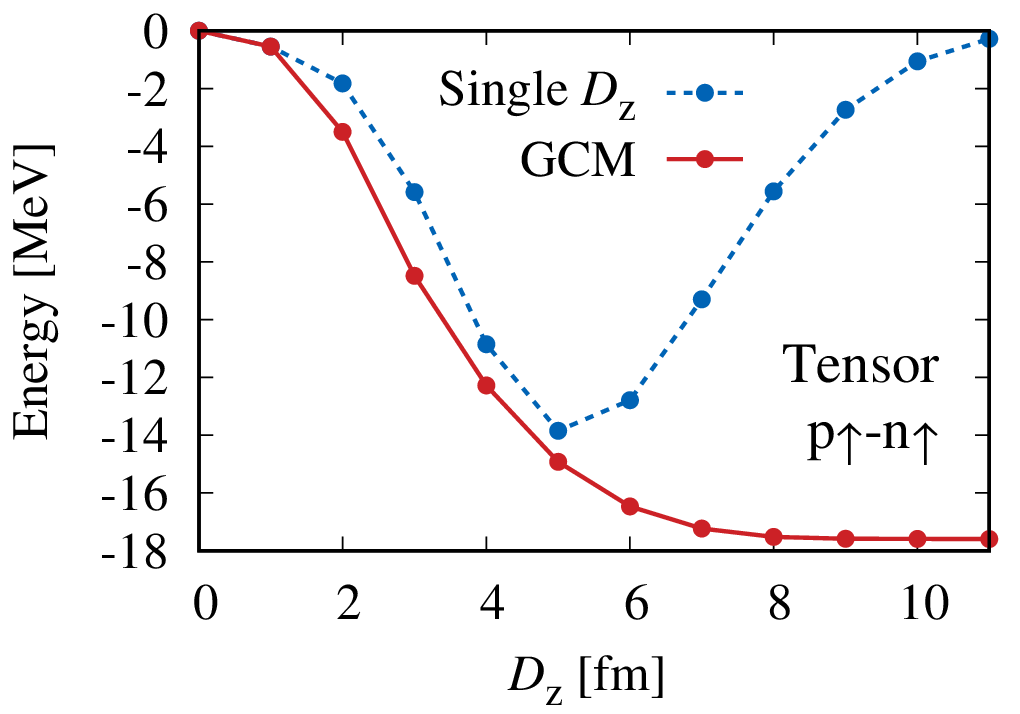 4He
29
HM-AMD & TOSM for 4He
Myo, Sugimoto, Kato, Toki, Ikeda Prog. Theor. Phys. 117 (2007) 257
Tensor-Optimized Shell Model
NO truncation of particle states in TOSM using Gaussian expansion with high-L more than 10ℏ
HM-AMD  =  TOSM
  (1 pair)     (full 2p-2h)
Next, bare VNN  (Lyu, Isaka)
Tensor-optimized Shell Model for 4He
NO truncation of particle states using Gaussian expansion
4He
Myo, Sugimoto, Kato, Toki, Ikeda Prog. Theor. Phys. 117 (2007) 257
9 Gaussian bases for each orbit with L
“Criterion” to examine 2p-2h effect
(single particle orbit)
(0s)4
AV8’
Single
SS
SD
DD
DS
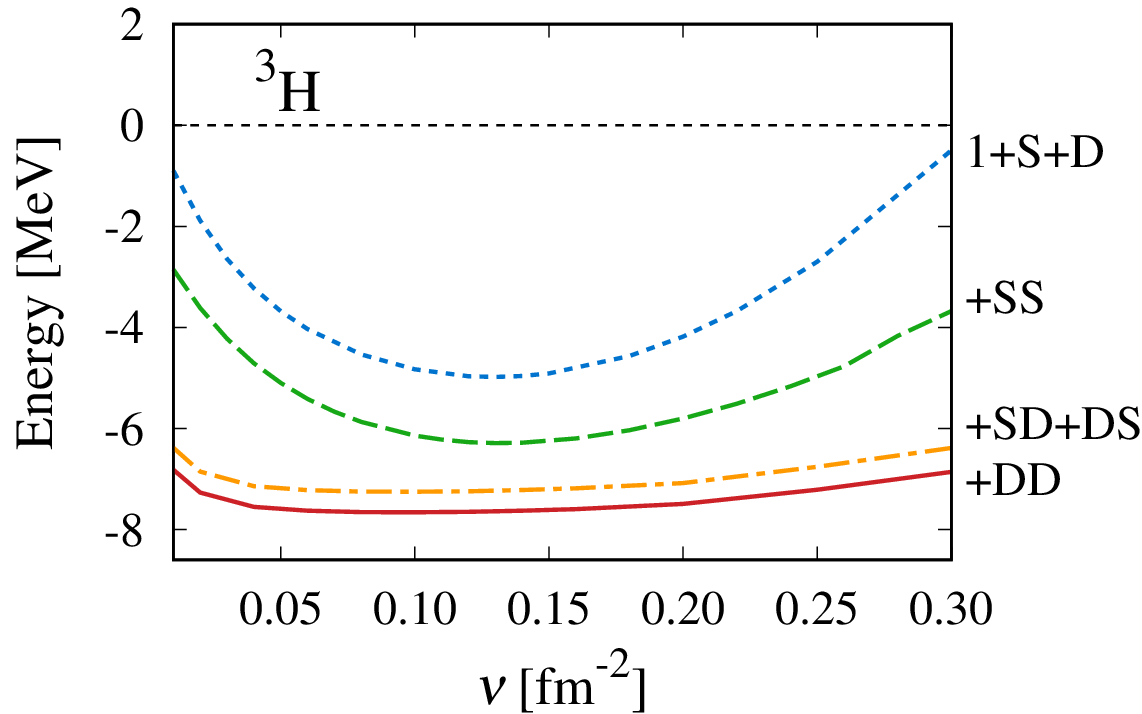 3H
Single
F are independent
+SS
Getting close to the GFMC energy. 
n-dependence is small due to the  flexibility of F.
+SD+DS
+DD
F
F
Kinetic
F
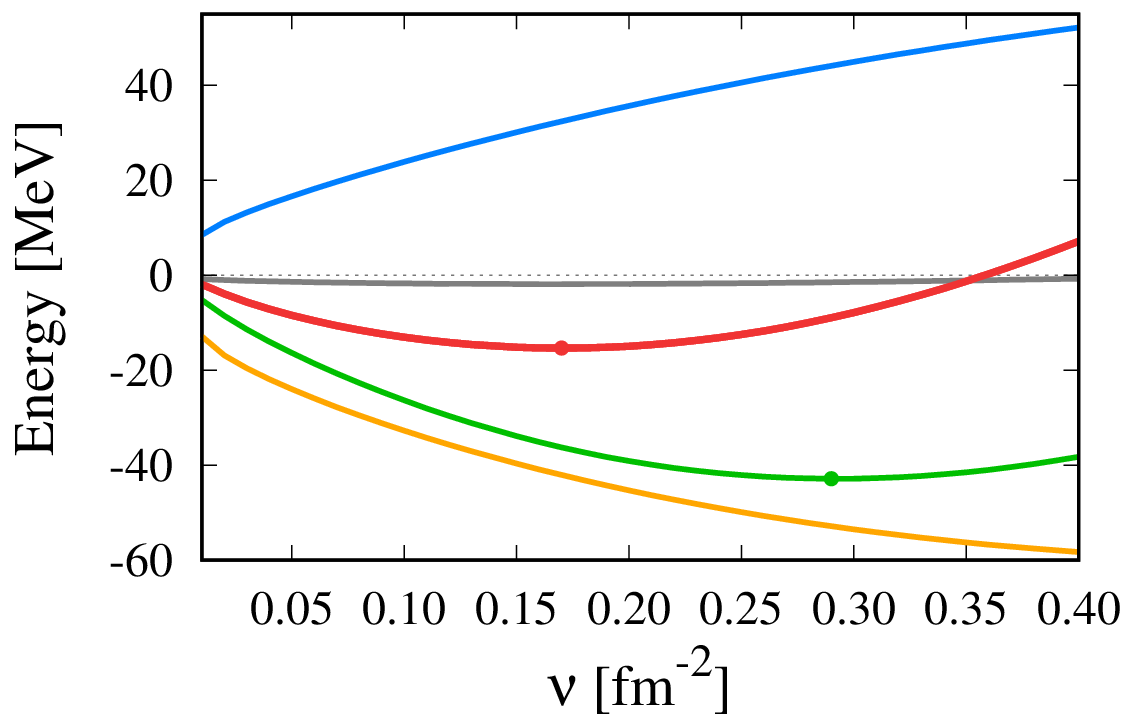 3H
4He
Energy
LS
Central
Tensor
33
uncorrelated kinetic
Kinetic
Full
T+ 2-body
same trend in central & tensor
2-body > 3-body      not negligible
3-body
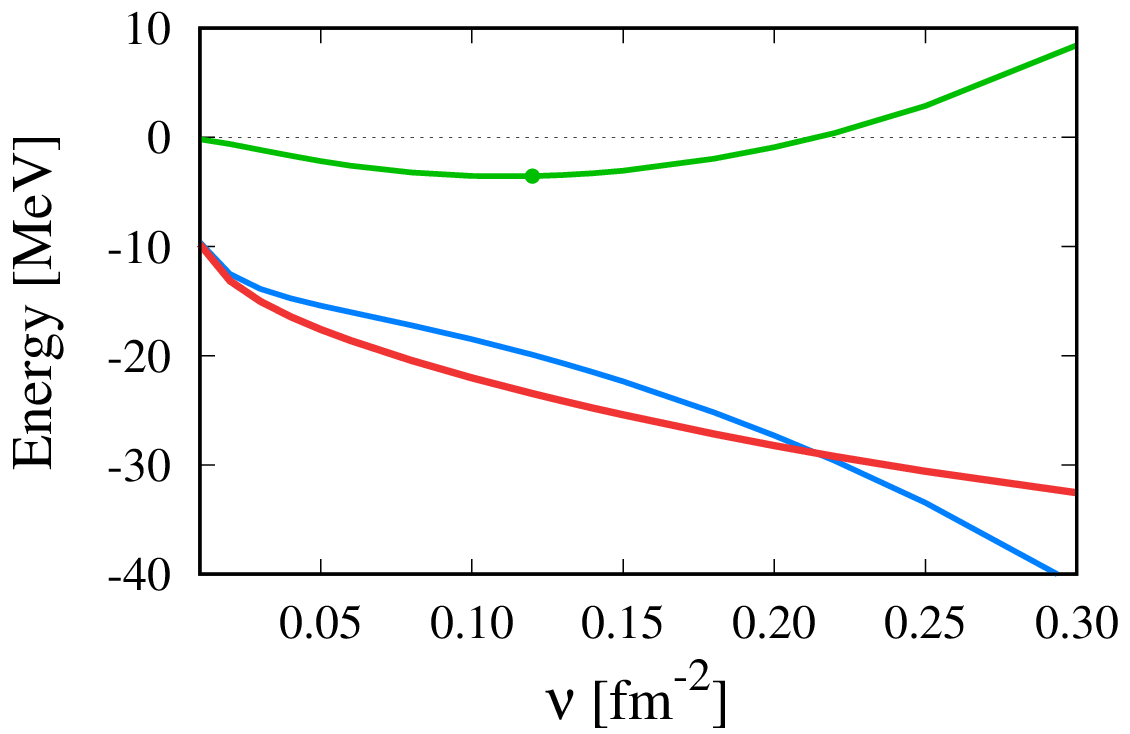 Tensor
Central
34
Many-body Hamiltonian terms in 4He
PTEP (2017) 073D01
Kinetic
1+2 body
Full
3-body
Higher-body term tends to give smaller scale, but, not ignored.
4-body
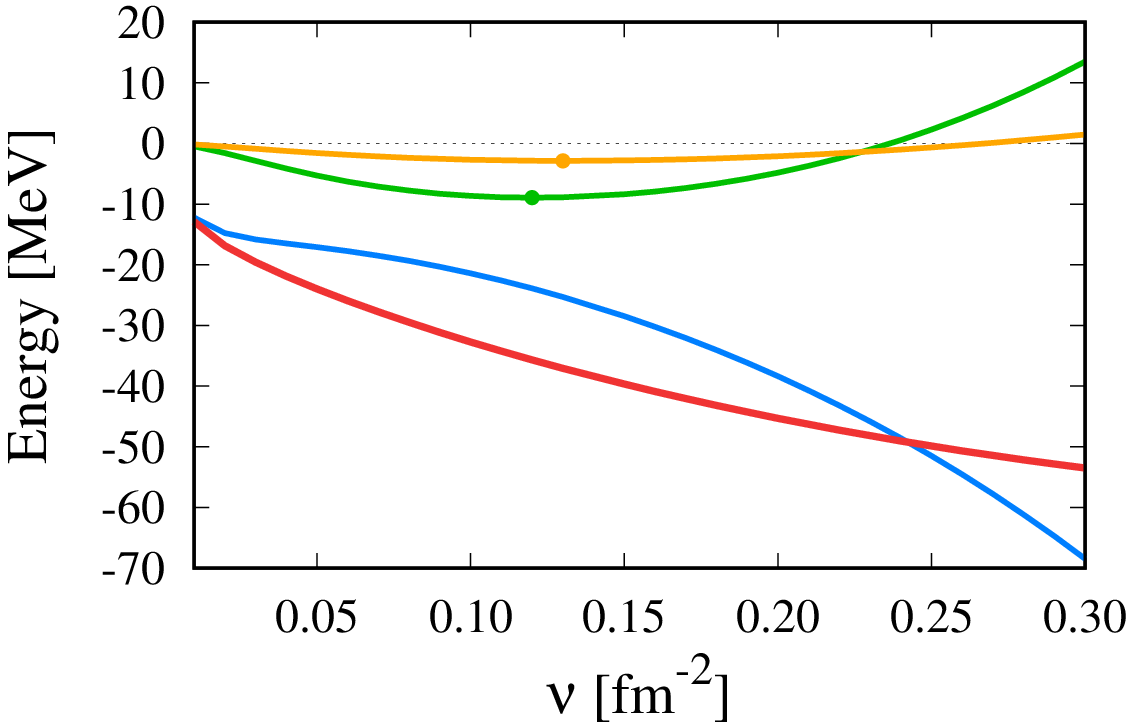 Central
Tensor
35
AV8’
SD
DS
S
DD
D
SS
PTEP (2017) 073D01
cf. Jastrow ansatz
3H
DE=1.4 MeV
F are independent as a full variation
Correlation functions
AV8’
SD
DS
S
DD
D
SS
same
Kinetic/2
3H
Central
Free F
Few-body
Tensor
F
F
Correlation functions
AV8’
SD
DS
S
DD
D
SS
PTEP (2017) 073D01
cf. Jastrow ansatz
4He
DE=2.3 MeV
F are independent as a full variation
Correlation functions
AV8’
SD
DS
S
DD
D
SS
same
Kinetic/2
4He
Central
Free F
Tensor
F
F
Independent optimization of all F
Correlation functions